Md. Manzur Rahman
B.A. (Hon’s), M.A. (English)
Assistant Teacher (English)
Goonvari B.L. High School,
Fulchhari, Gaibandha
 E-mail: manzurrahman12@yahoo.com
Class: ix
Subject: English 2nd Paper
Time : 40 minutes
Title: Suffix and Prefix-2
Welcome to my today’s class.
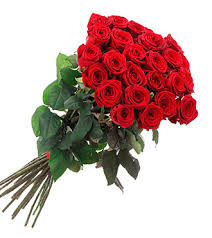 Look at the sentences
Flowers are the symbol of love and-------------(pure).
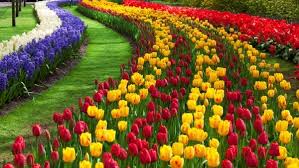 They are---------- (know) for their beauty and fragrance.
Can you guess our today’s lesson?
So our today’s lesson is on-
Fill in the gaps with suffix and prefix.
After the end of the lesson, SS will be able to-
able to fill in the gaps with suffix and prefix
Let’s fill in the gaps with suffix and prefix.
Early rising is the habit of (a)…………..(get) up from bed early in the morning.
getting
Why will you use the word ‘getting’?
1. After preposition, NOUN/(V1+ing) is used.
Let’s fill in the gaps with suffix and prefix.
riser
An early (b)……………..(rise) can enjoy the (c)…………… (fresh) of the morning air.
freshness
Why will you use the word ‘riser and freshness’?
1. After adjective, NOUN is used.
2. After the, NOUN is used.
Let’s fill in the gaps with suffix and prefix.
He can hear the (d)…………………(melody) songs of the birds.
melodious
Why will you use the word ‘melodious’?
1. Article + Adjective + Noun.
Let’s fill in the gaps with suffix and prefix.
Again he can start his day’s work (e)………………(early) than others.
earlier
Why will you use the word ‘earlier’?
1. In the comparative sentences, we use comparative form of the adjectives.
Let’s fill in the gaps with suffix and prefix.
An early riser does not suffer from (f)………………… (physic) problems very often.
physical
Why will you use the word ‘physical’?
1. Adjective + Noun.
Let’s fill in the gaps with suffix and prefix.
So, he need not go to any (g) ……………....(physic) …………………..(frequent).
physician
frequently
Why will you use the word ‘physician & frequently’?
Adjective + Noun + Adverb.
Let’s fill in the gaps with suffix and prefix.
Thus, an early riser enjoys (i)………………..(vary) benefits and leads a (j)………………….(peace) life.
various
peaceful
Why will you use the word ‘various & peaceful’?
Adjective + Noun.
Home work
Fill in the gaps with suffix and prefix:
Life without leisure and (a)………….(relax) is dull. Life becomes (b)……….(charm) if one does not have any time to enjoy the (c)………….(beauty) objects of nature. (d)…………..(monotony) work hinders the (e)…………..(smooth) of work. Leisure (f)…………..(rich) are spirit to work. Everybody know that (g)…………..(work) is (h)………….(harm). Leisure does not mean (i)……………(idle). It gives freshness to (j)………………(create) our energy.
[Speaker Notes: Teacher will help to make pair of students. After completing pair work, teacher show the correct answer.]
That’s All for Today.
See you in the next class.
Bye.
[Speaker Notes: Teacher will help to make pair of students. After completing pair work, teacher show the correct answer.]